WORLD OF DRONE
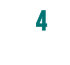 Drone Application: Journalism
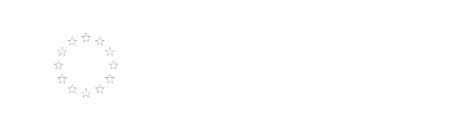 1
Drone Application: Journalism
Journalists are interested in using drones for news gathering and exploring hard and risk area to use a traditional equipment to capture video and audio.
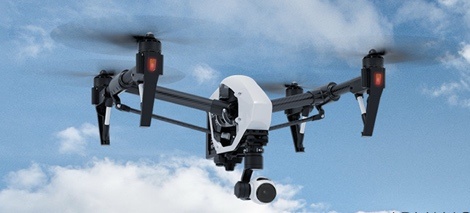 2
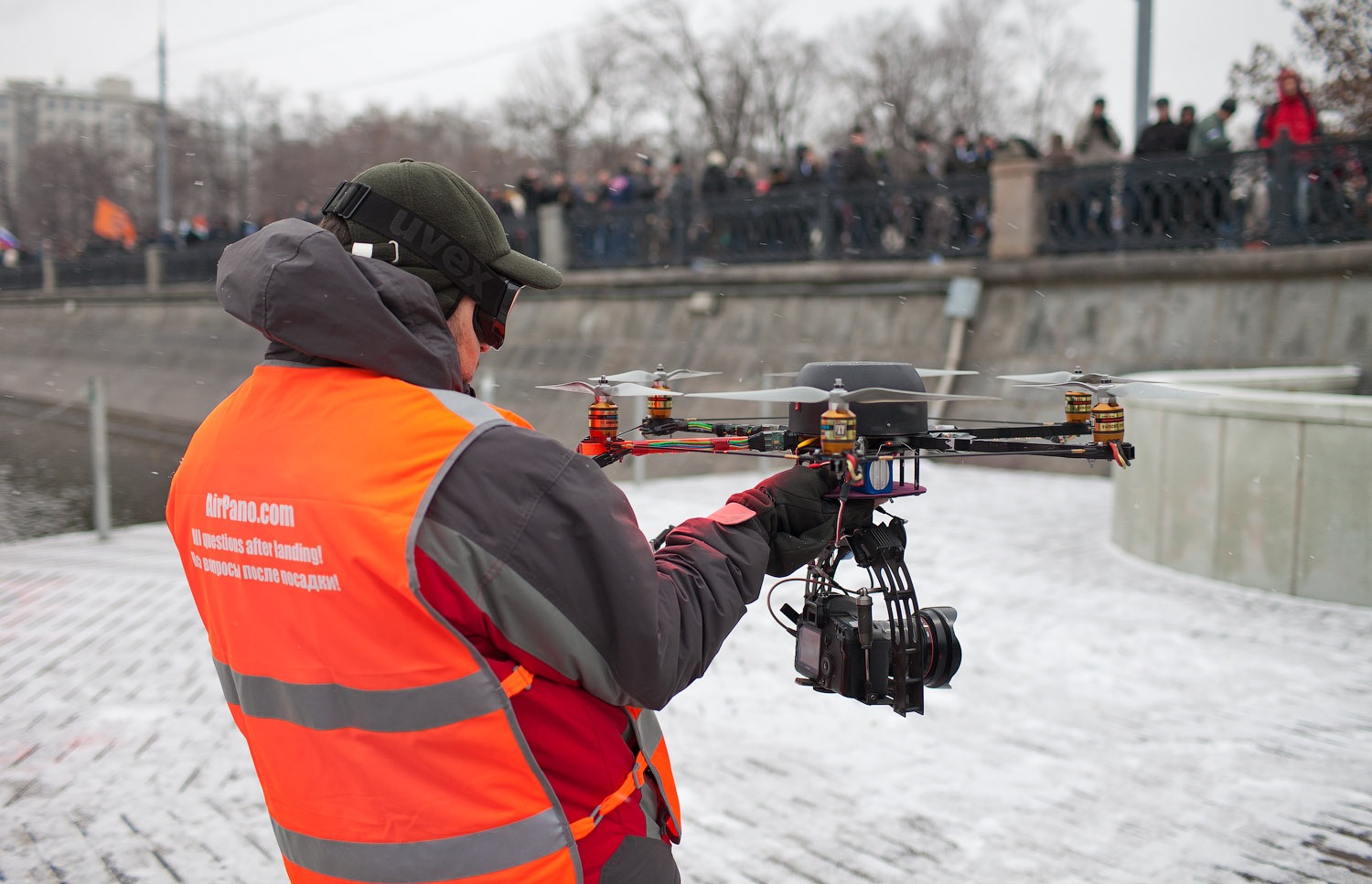 Drone Application: Journalism
For instance, drones have covered disasters such as typhoons to get images that are not possible or at least very hard to get without using drones.
3
Drones in Journalism Universities
The College of Journalism and Mass Communications at University of Nebraska-Lincoln established the Drone Journalism Lab. 

University of Missouri created the Missouri Drone Journalism Program.
4